1
Web前端开发项目实训
第6讲：开放服务集成开发
冯顺磊
18337149582 / fengshunlei@51xueweb.cn

2017.12
2
本讲主要内容
天气插件
百度分享
百度统计
百度地图
QQ组件
微博组件
二维码
推荐网址
3
1.天气插件
网址：http://tianqi.2345.com/plugin
网站：http://www.tianqi.com/plugin
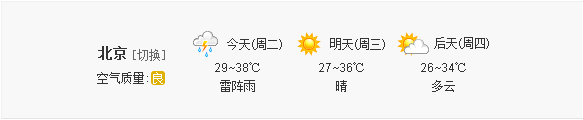 4
2.百度分享
网址：http://share.baidu.com
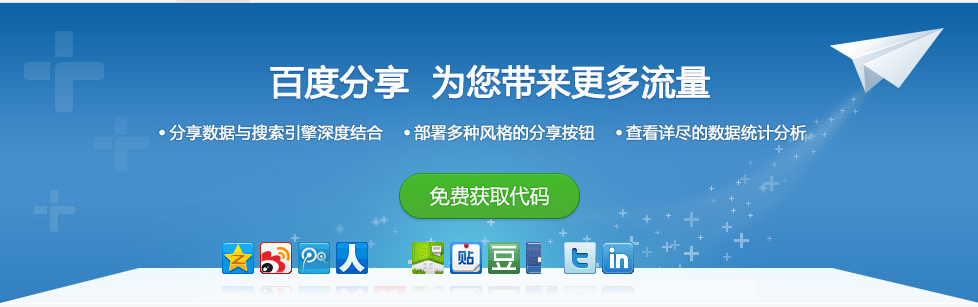 5
3.百度统计
网址：https://tongji.baidu.com
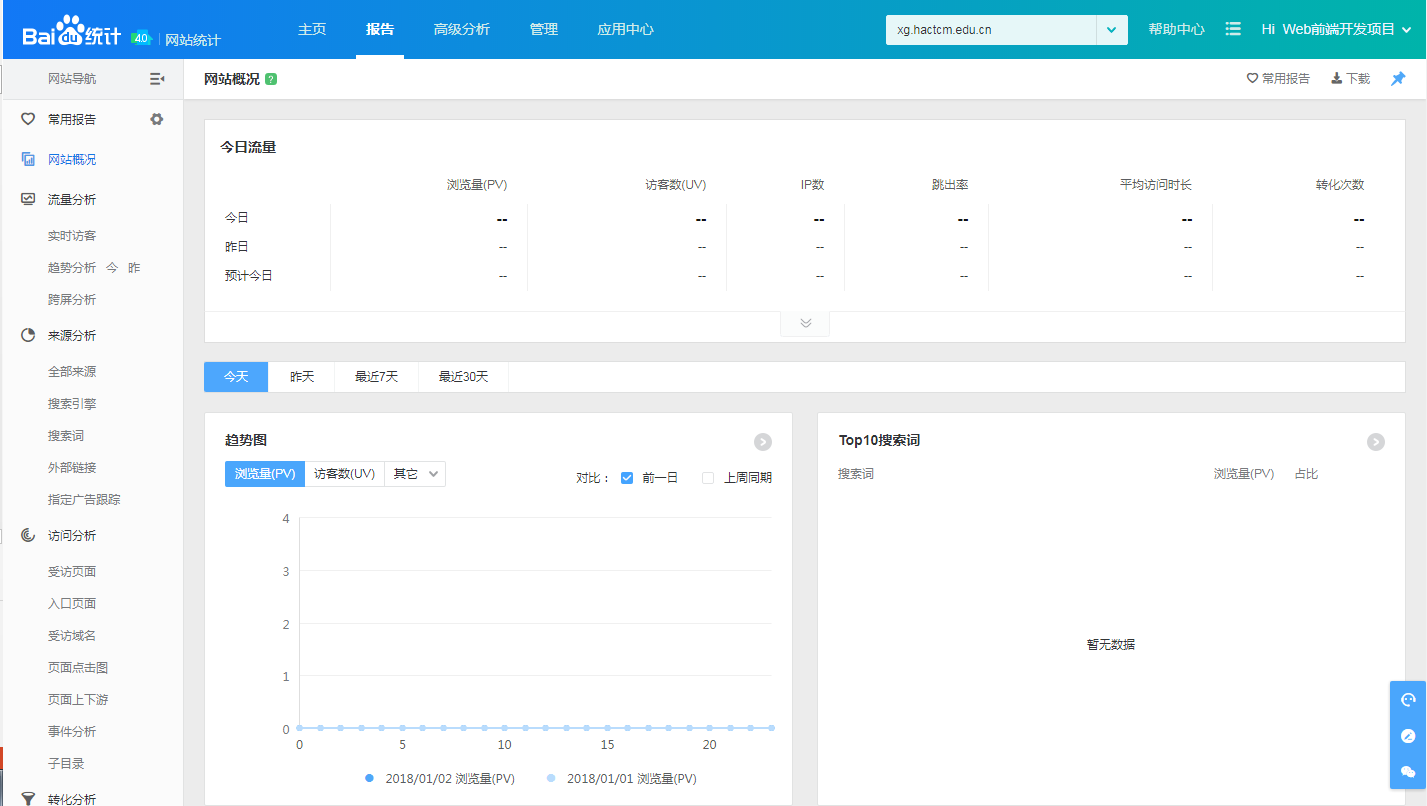 6
4.百度地图
网址：http://lbsyun.baidu.com
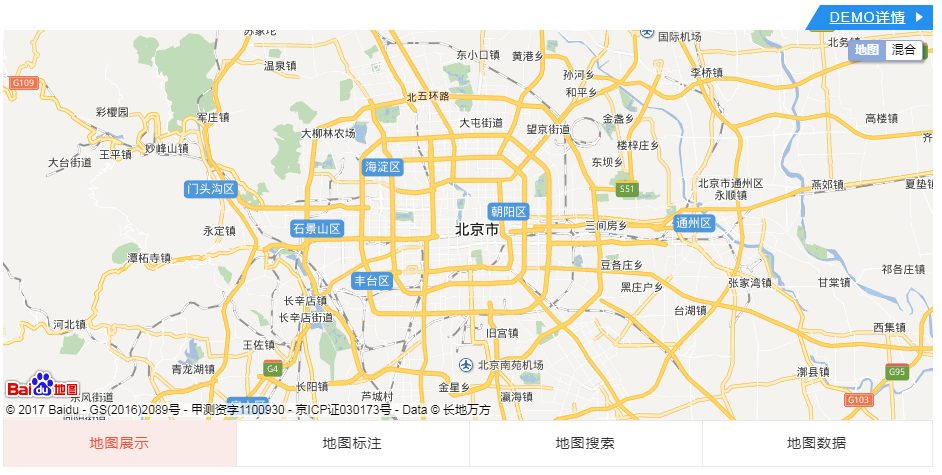 7
5.QQ组件
网址：https://connect.qq.com/intro/wpa
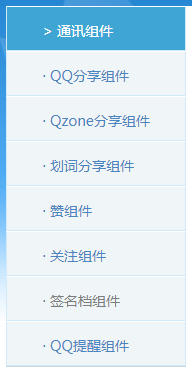 8
6.微博组件
网址：http://open.weibo.com/widgets
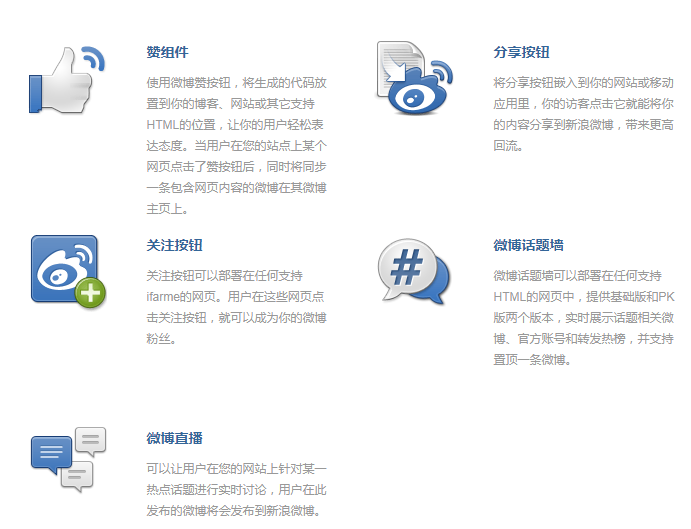 9
6.微博组件
微博小工具
网址：http://app.weibo.com/tool/signature
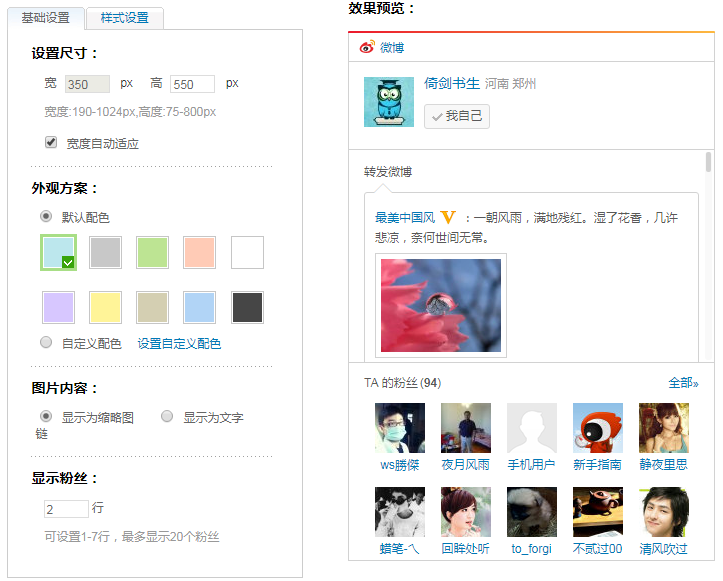 10
7.二维码
网址：https://cli.im
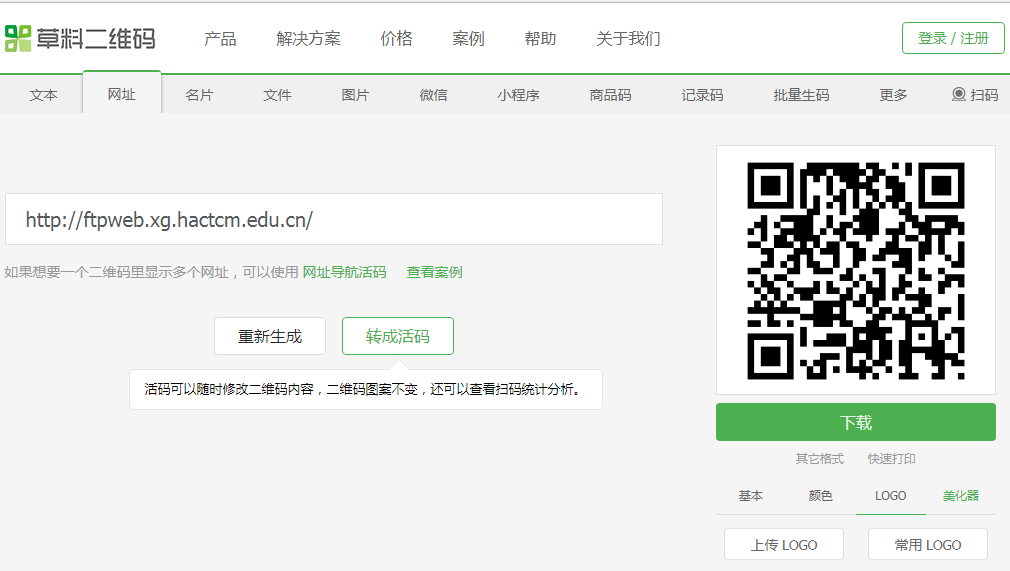 11
8.推荐网址
开源中国
网址：http://www.oschina.net
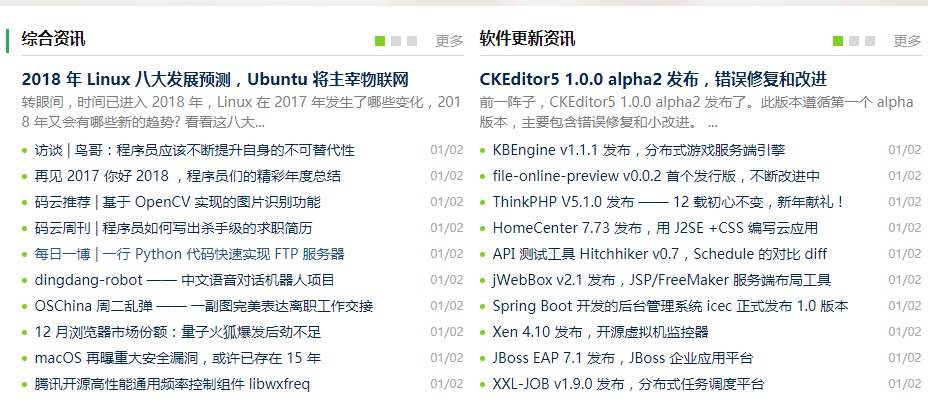 12
8.推荐网址
InfoQ
网址：http://www.infoq.com/cn
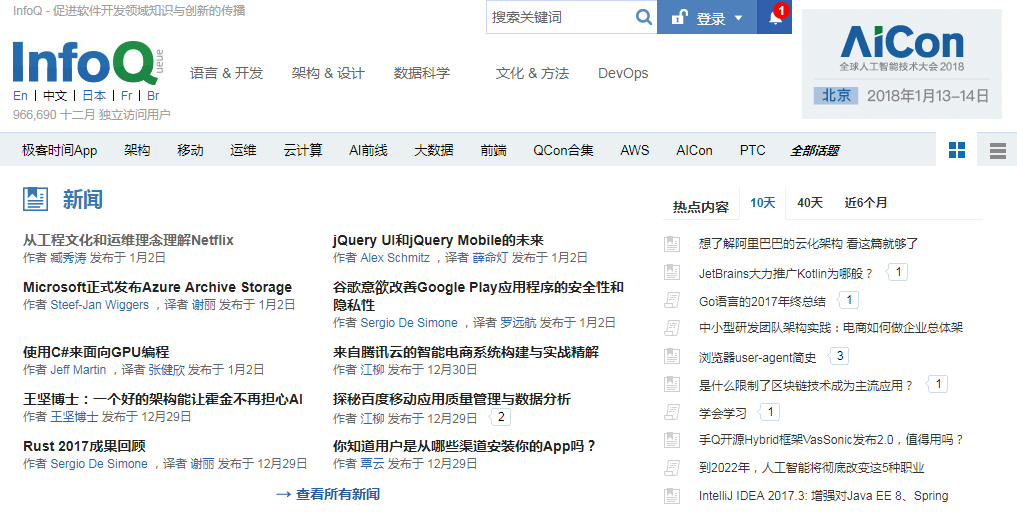 13
8.推荐网址
博客园
网址：https://www.cnblogs.com
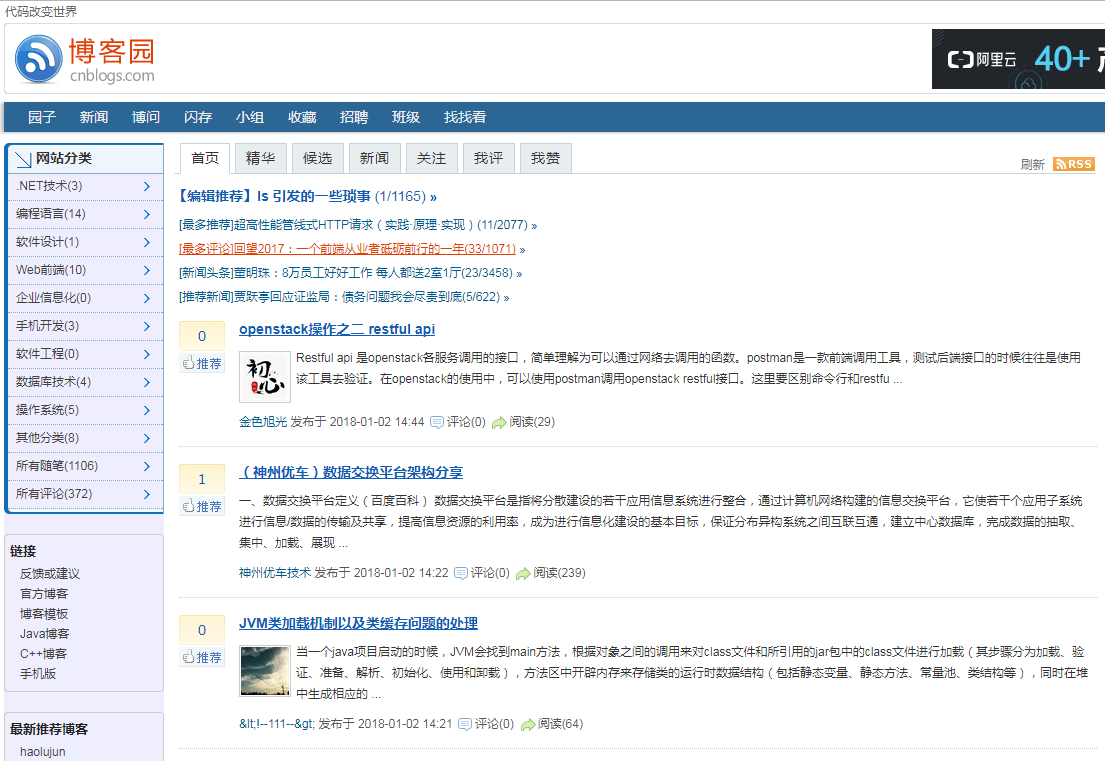 14
8.推荐网址
云栖社区
网址：https://yq.aliyun.com
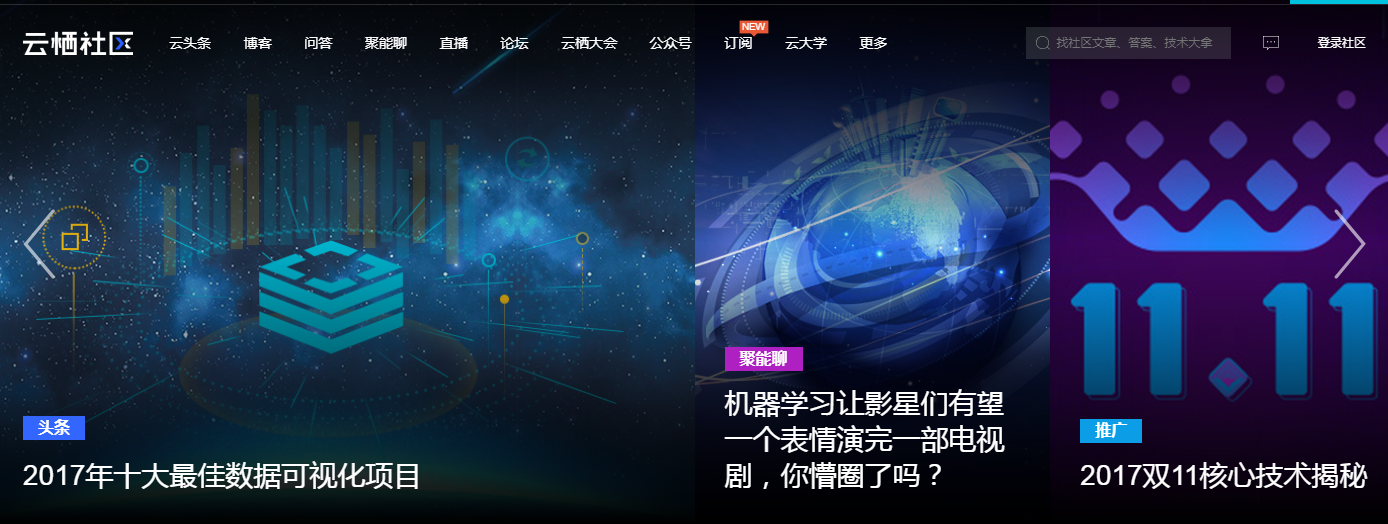 15
8.推荐网址
CSDN
网址：https://www.csdn.net
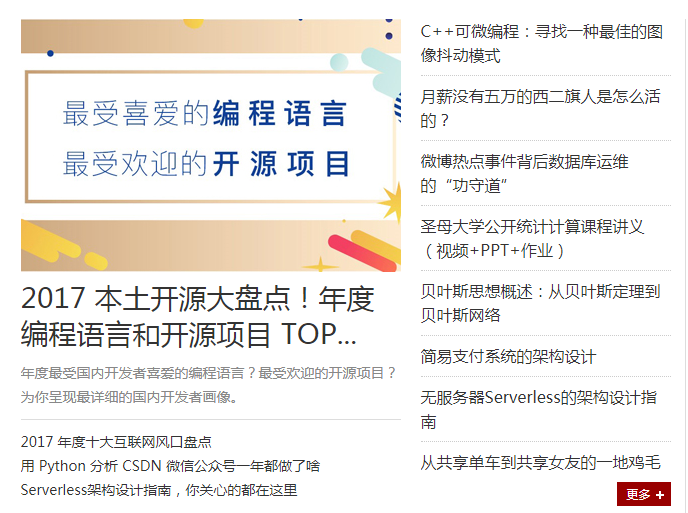 16
8.推荐网址
站酷
网址：http://www.zcool.com.cn
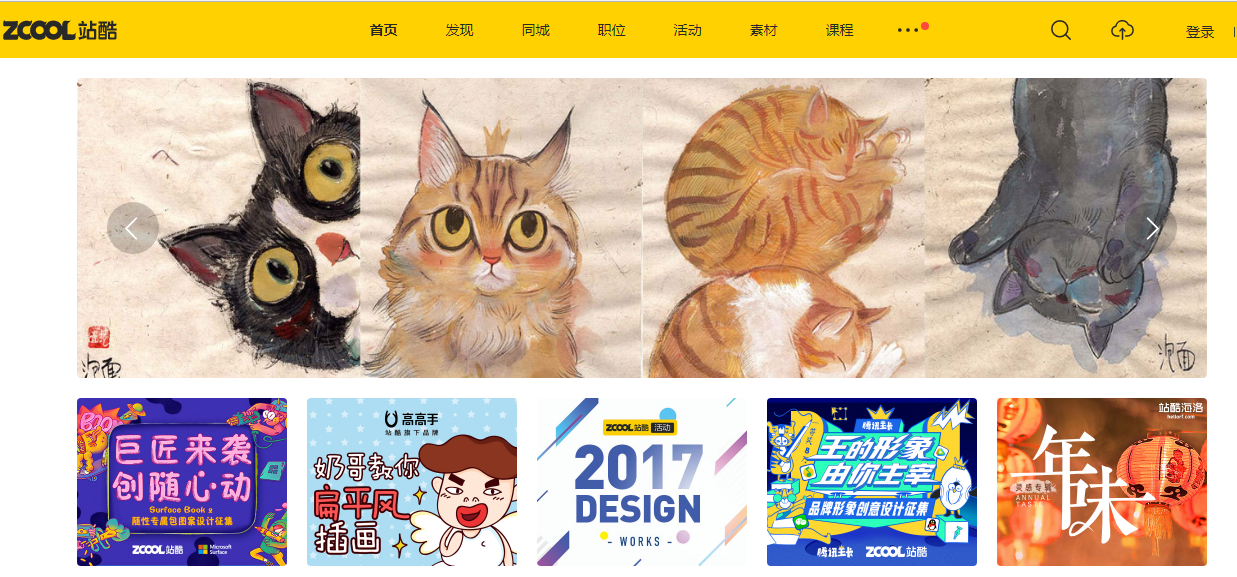 17
8.推荐网址
千图网
网址：http://www.58pic.com
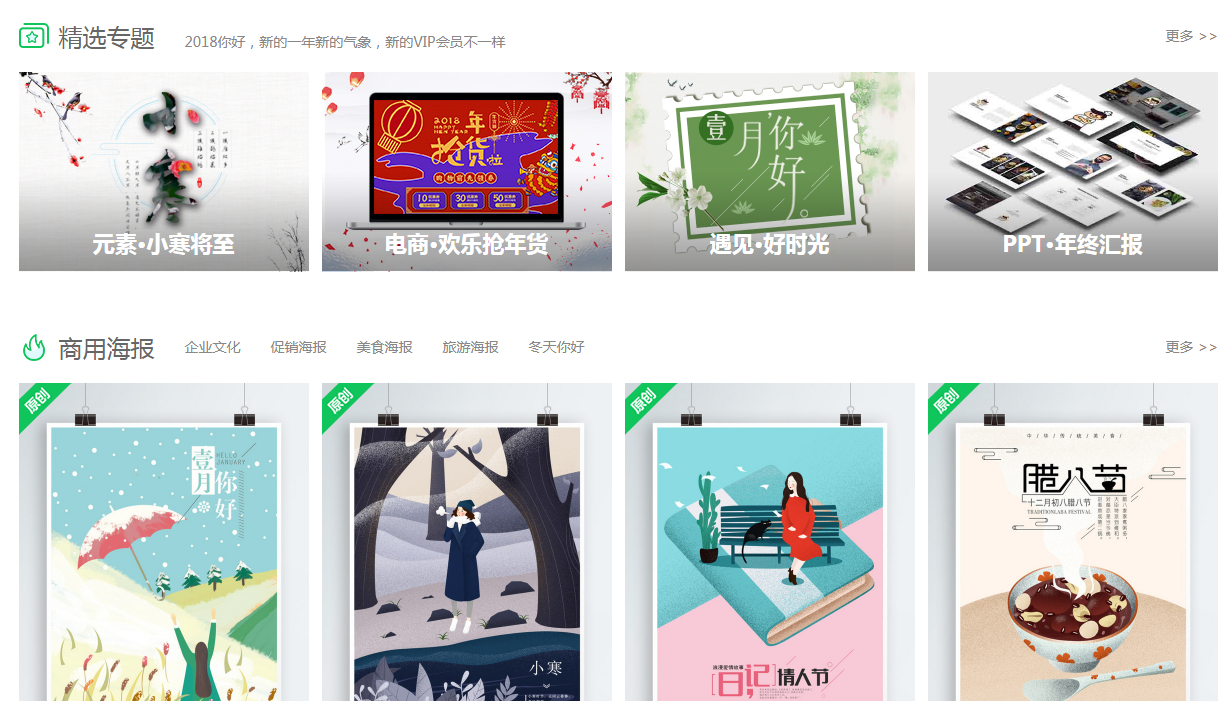 18
Thanks.